Colorado Legislative Roundtable
Eric Speer, MBAHA, FACMPE
Jennifer Souders, FAMCPE
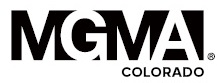 2019 Colorado Legislative Roundtable
We’re at the Table!
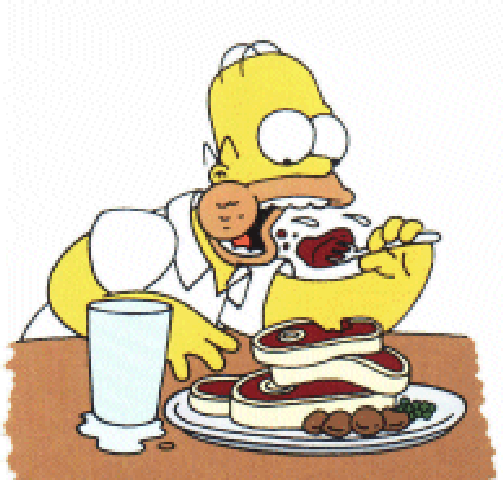 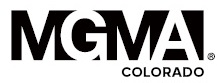 - 2 -
2019 Colorado Legislative Roundtable
Bills that Became Law
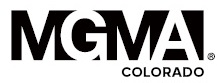 - 3 -
2019 Colorado Legislative Roundtable
Bills that Became Law
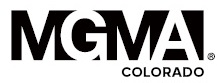 - 4 -
2019 Colorado Legislative Roundtable
Bills that Became Law
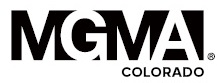 - 5 -
2019 Colorado Legislative Roundtable
Bills that Became Law
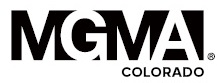 - 6 -
2019 Colorado Legislative Roundtable
Federal Legislation
Eliminate copays for Chronic Care Management (CCM) Services  - This Chronic Care Management Improvement Act (HR 3436) would remove the requirement to collect patient copays for CCM services, having Medicate pay 100% of the service

Surprise Bills and Fair Physician Payments -  this is a grassroots effort to urge Congress to hold insurers accountable for surprise medical bills.
- 7 -
2019 Colorado Legislative Roundtable
Federal Legislation
Safe Step Act of 2019 -  Puts common sense parameters and reasonable timelines around the practice of step therapy. 

Medicare Care Coordination Improvement Act of 2019 -  seeks to modernize Stark Law (self-referral) prohibitions to promote care coordination and facilitate participation in APMs.
- 8 -
2019 Colorado Legislative Roundtable
Federal Legislation
Resident Physician Shortage Reduction Act of 2019 – supports expanding the physician workforce

Improving Seniors Timely Access to Care Act of 2019 –  This bill aims to increase transparency and streamline the prior authorization process for MA plans by: 
Requiring MA plans to support electronic PA
Requiring MA plans to make real-time PA decisions
Exempting pre-op services from PA
Requiring MA plans to publicly reveal what services require PA, how many are approve and how long they take to approve
- 9 -
2019 Colorado Legislative Roundtable
Federal Legislation
MGMA makes it incredibly easy to contact your congressional leaders:
"Contact Congress" Portal

Patients Over Paperwork
Proposed Rule for 2019
Public Comment Period Ended 8/12/19
Sign Up for email Updates
Get the latest  Patients over Paperwork newsletters
- 10 -
2019 Colorado Legislative Roundtable
CMGMA/CMS Advocacy Collaboration
Goal:  To provide effective data-driven advocacy on behalf of physicians and their practices
Purpose:  To establish a mechanism for CMGMA to inform the AMS advocacy team of issues directly impacting physicians’ practices
Who:  CMGMA Legislative Liaison will represent CMGMA on the CMS Council on Legislation and will be the conduit for getting information to and from CMS relative to advocacy/legislative issues
Process:  CMGMA will create a subcommittee of specialty practice leaders representing a multitude of specialties and practice settings with the purpose of gaining a cross-section of perspectives on legislative or administrative issues.
- 11 -
2019 Colorado Legislative Update
Questions?
Eric Speer	ESpeer@centenoschultz.com
Jen Souders	Jennifer.soduers@uchealth.org
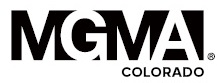 - 12 -